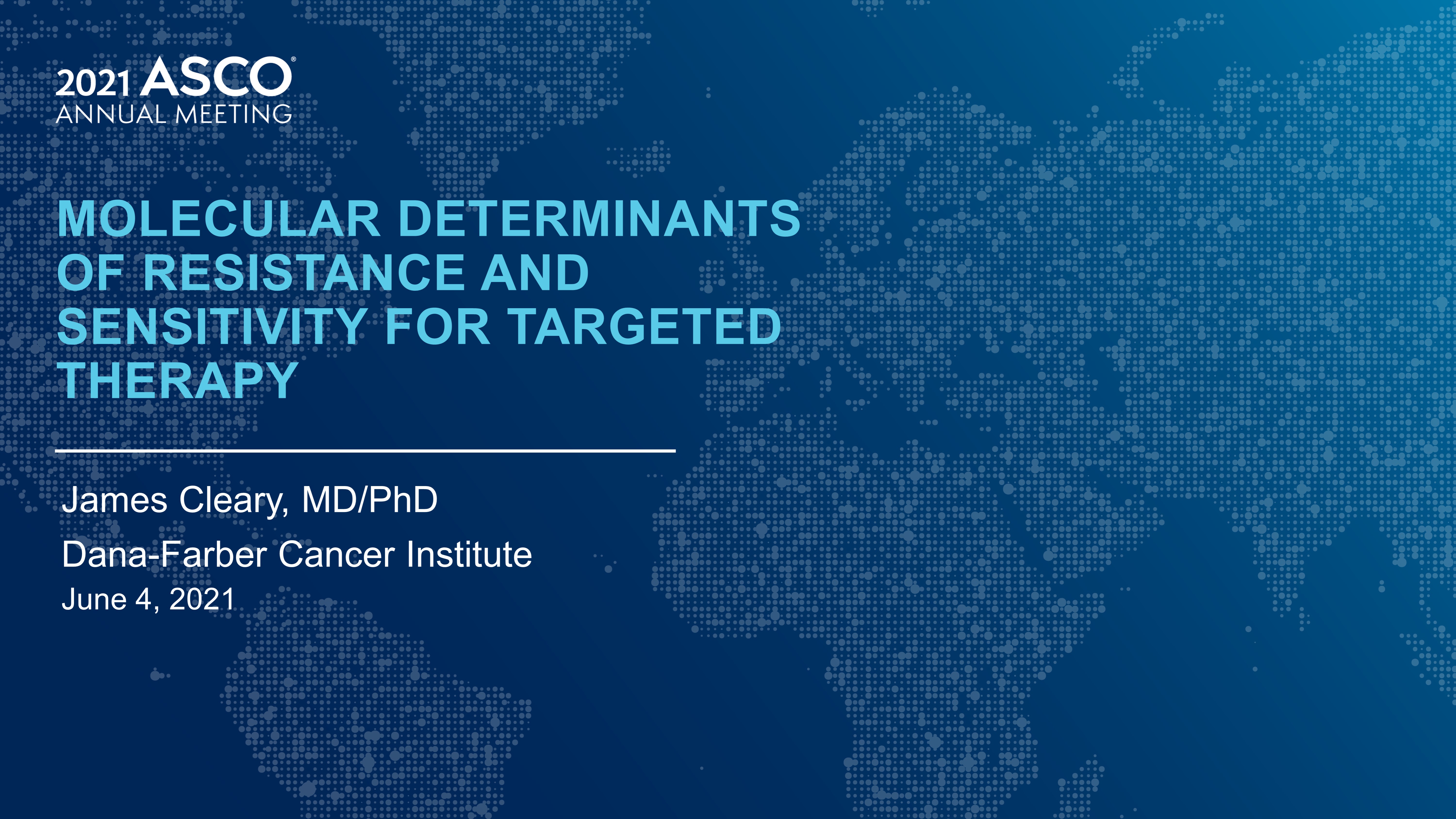 Molecular Determinants of Resistance and Sensitivity for Targeted THERAPY
Content of this presentation is the property of the author, licensed by ASCO. Permission required for reuse.
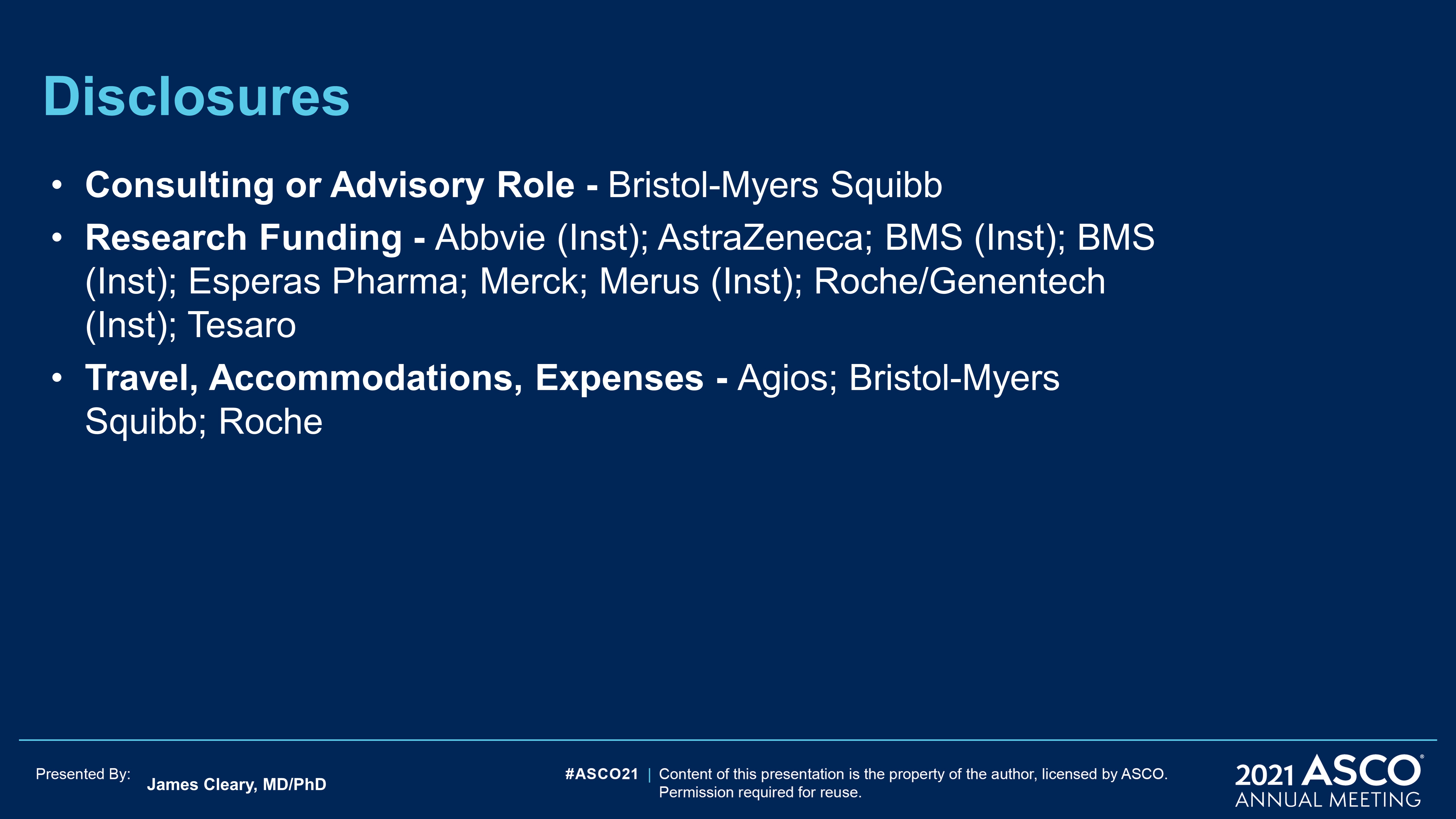 Slide 2
Content of this presentation is the property of the author, licensed by ASCO. Permission required for reuse.
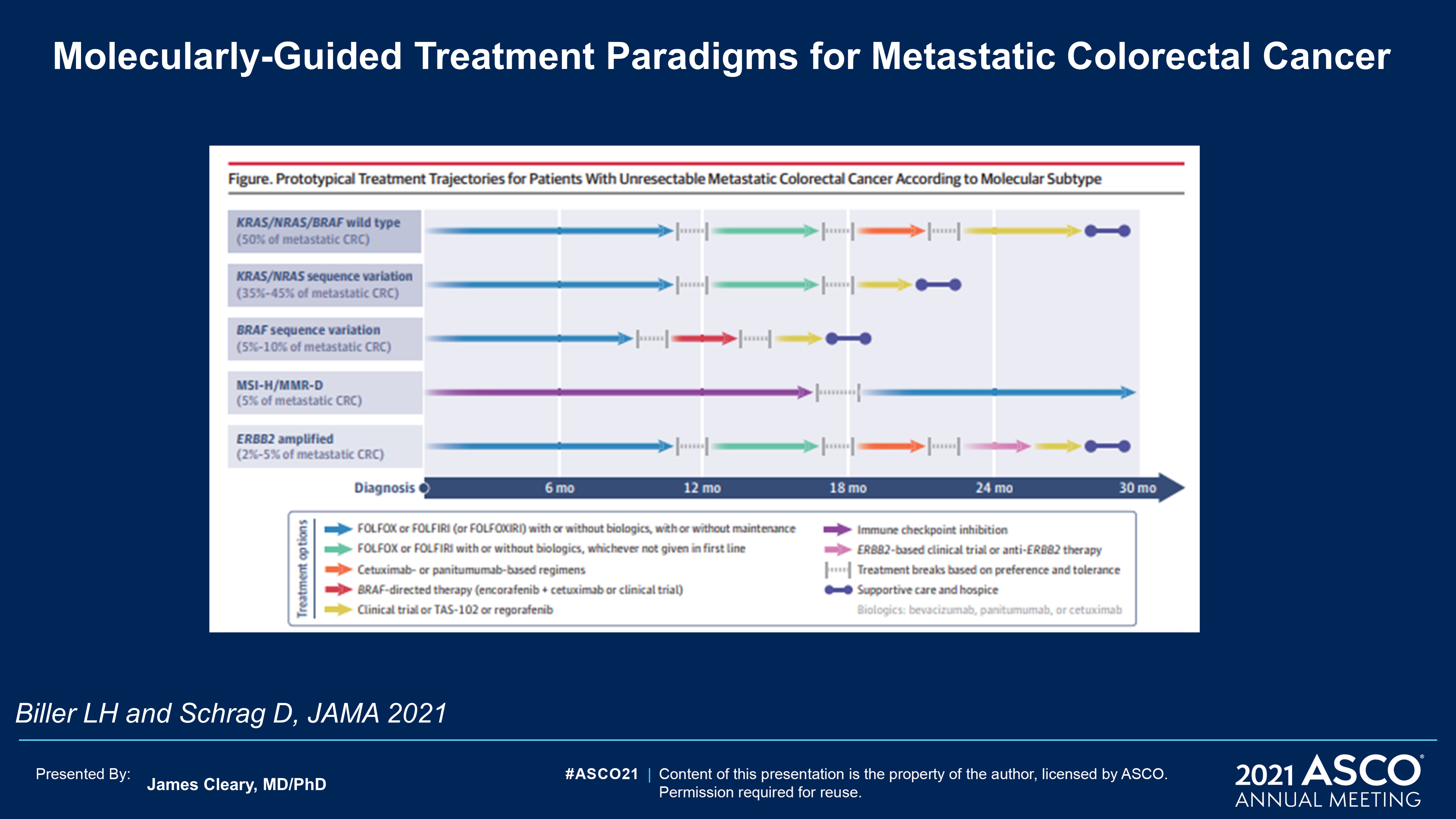 Slide 3
Content of this presentation is the property of the author, licensed by ASCO. Permission required for reuse.
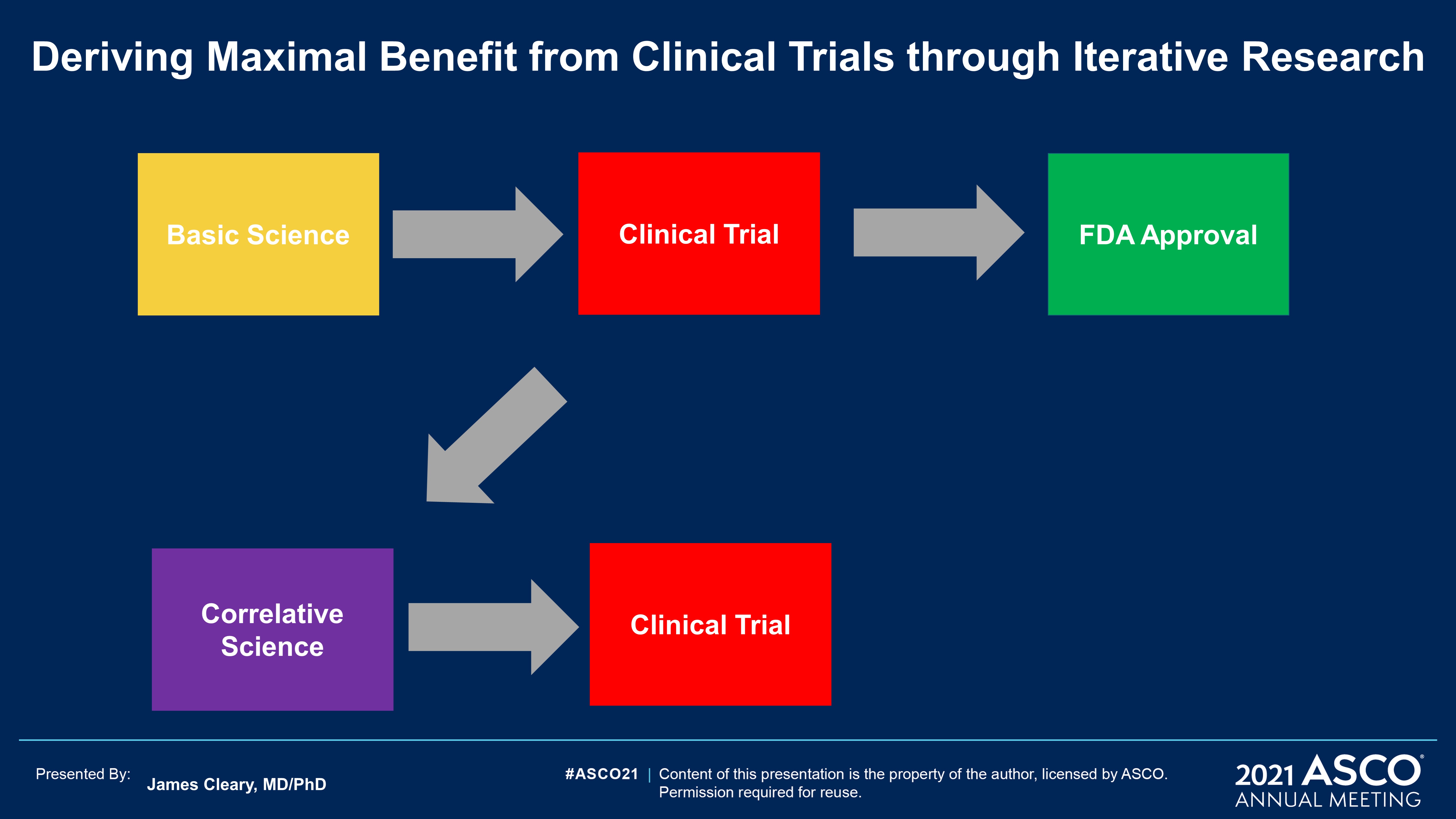 Slide 4
Content of this presentation is the property of the author, licensed by ASCO. Permission required for reuse.
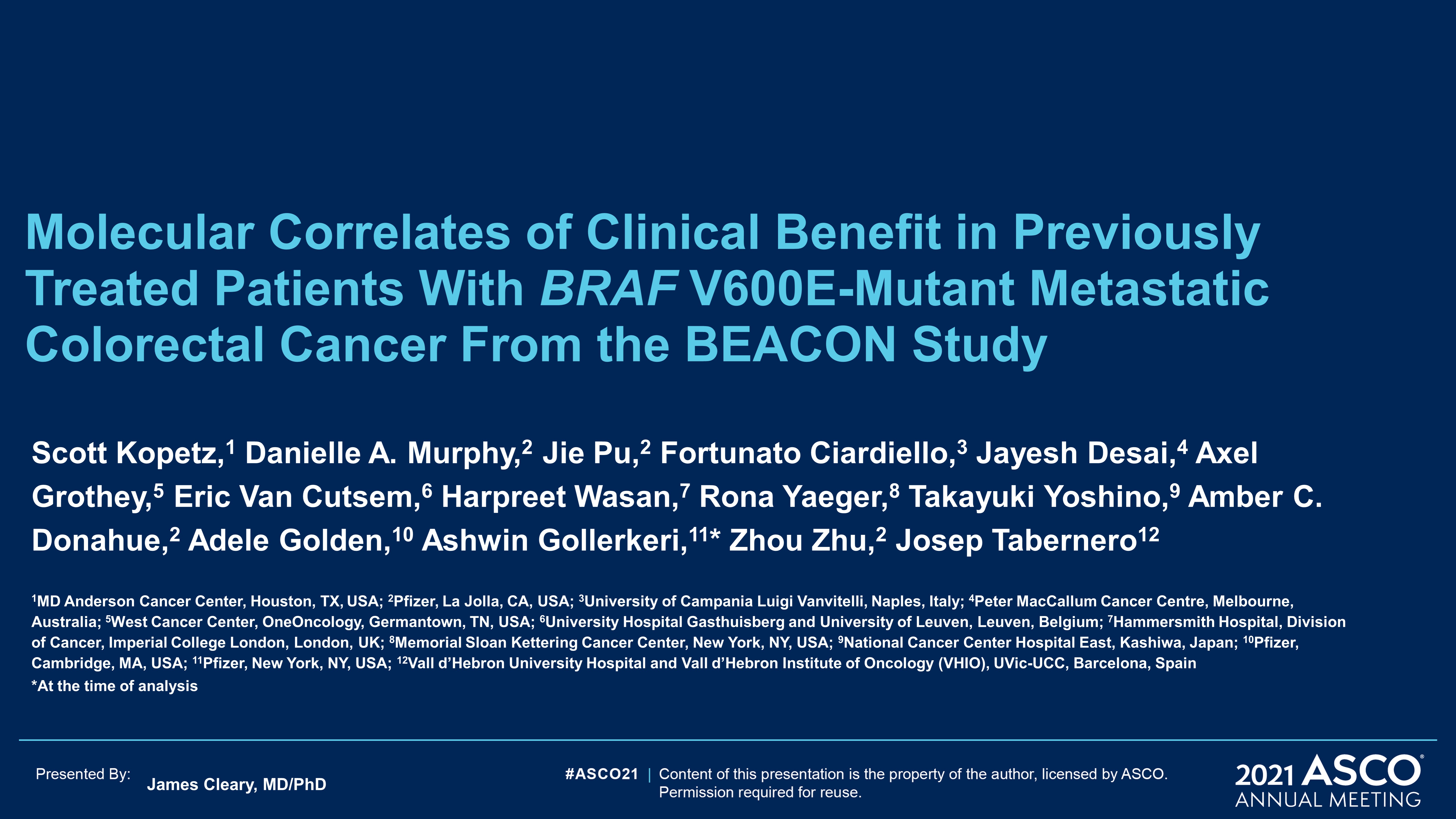 Molecular Correlates of Clinical Benefit in Previously Treated Patients With BRAF V600E-Mutant Metastatic Colorectal Cancer From the BEACON Study
Content of this presentation is the property of the author, licensed by ASCO. Permission required for reuse.
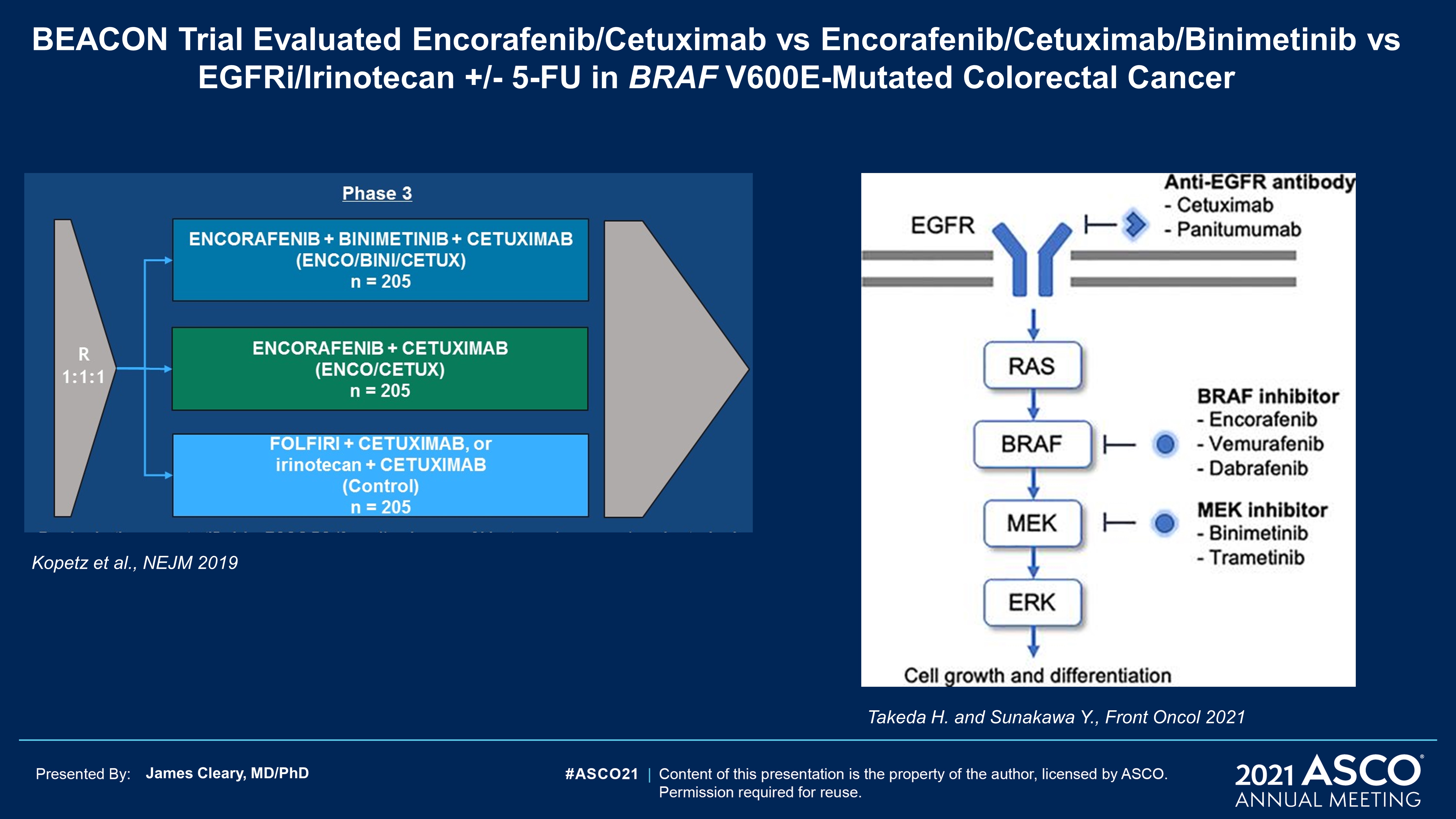 Slide 6
Content of this presentation is the property of the author, licensed by ASCO. Permission required for reuse.
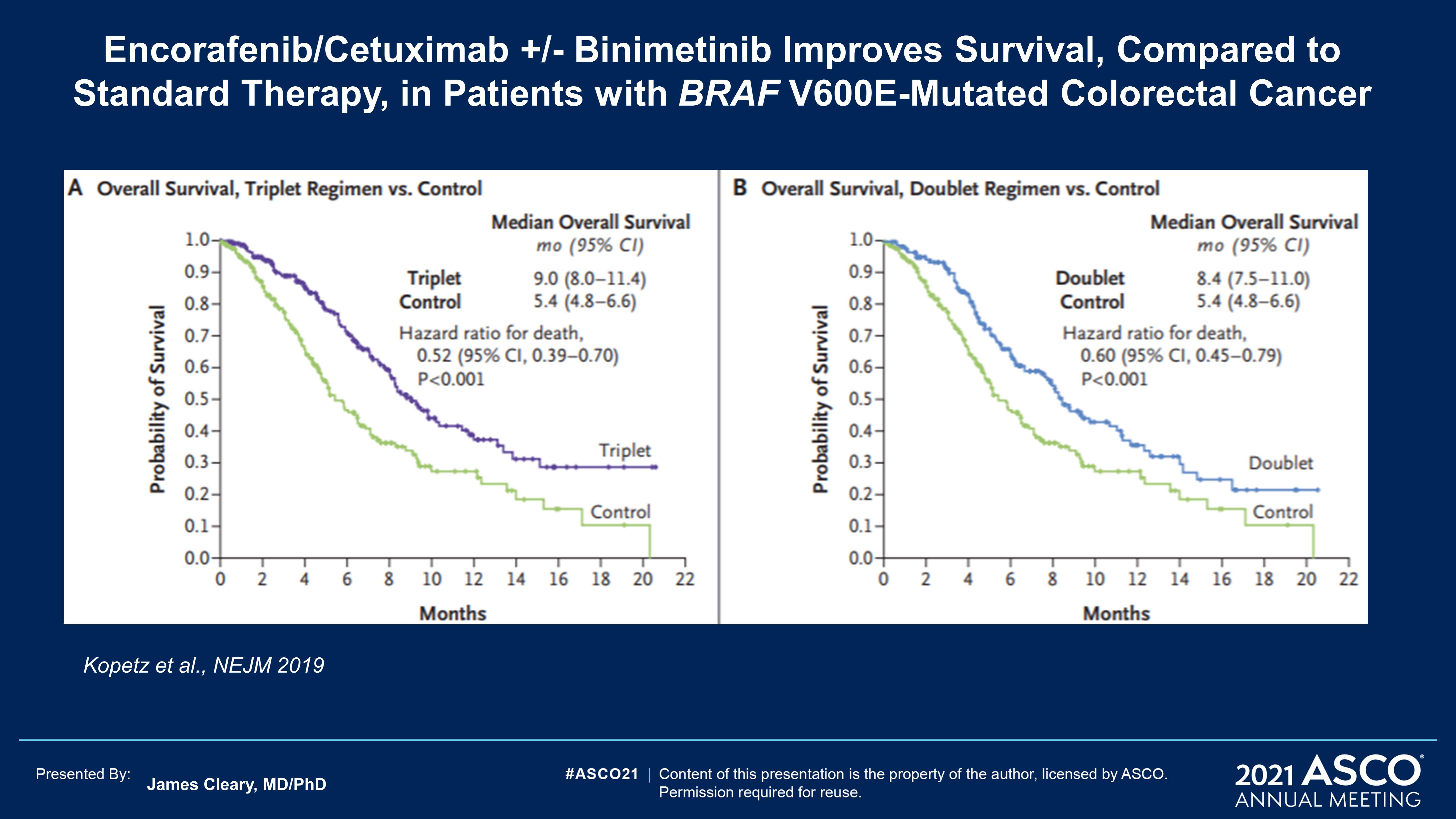 Slide 7
Content of this presentation is the property of the author, licensed by ASCO. Permission required for reuse.
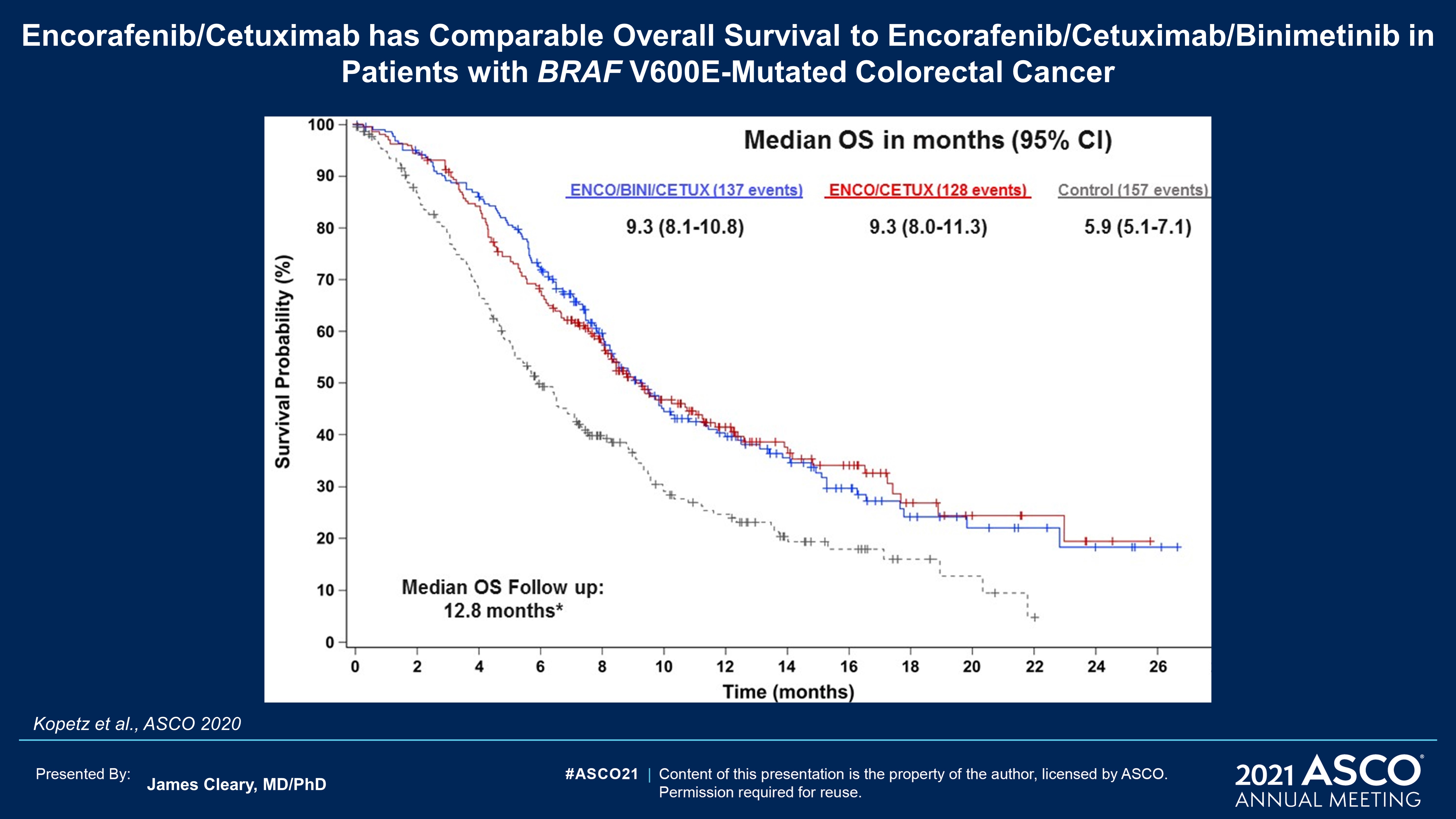 Slide 8
Content of this presentation is the property of the author, licensed by ASCO. Permission required for reuse.
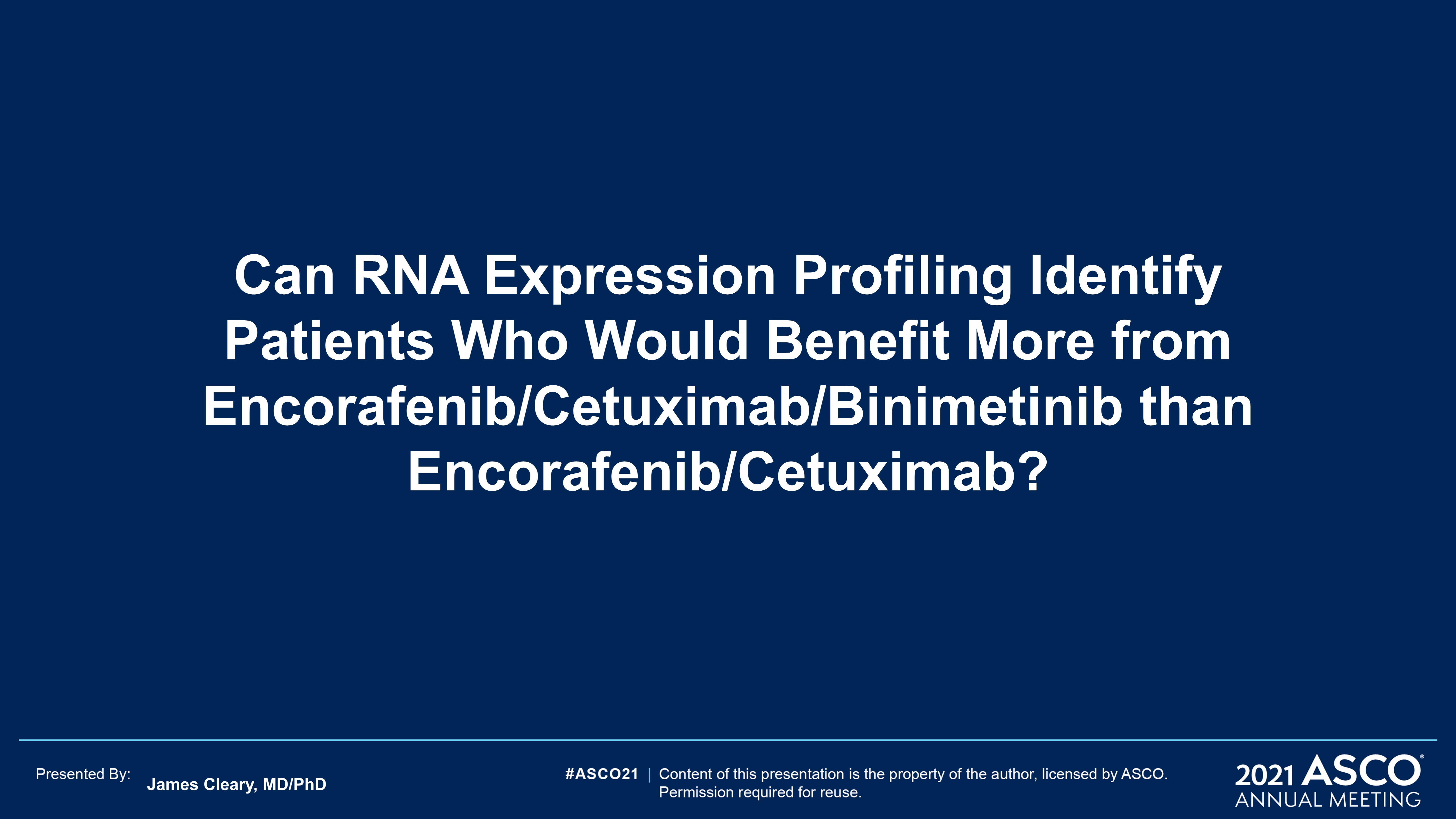 Slide 9
Content of this presentation is the property of the author, licensed by ASCO. Permission required for reuse.
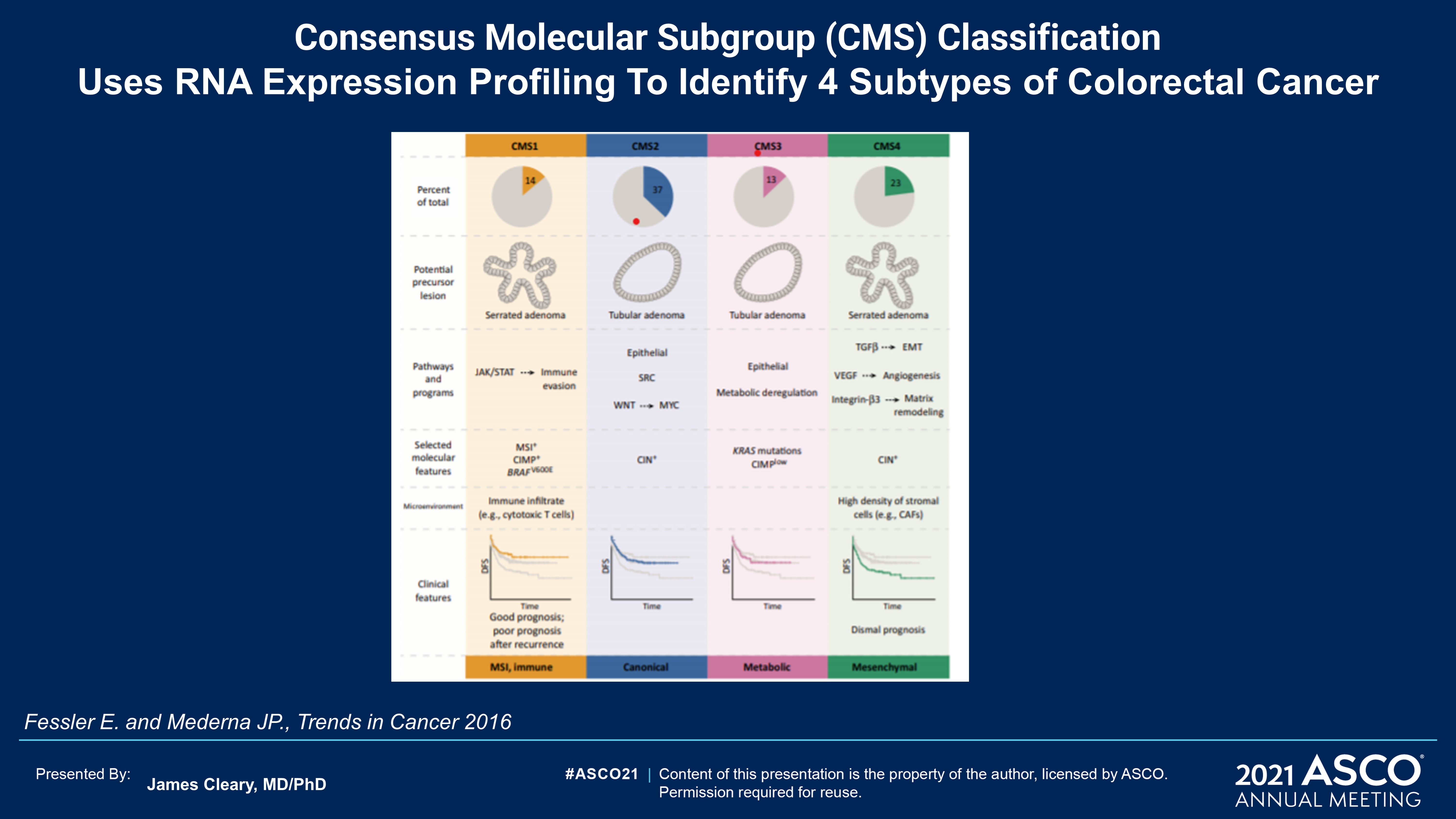 Slide 10
Content of this presentation is the property of the author, licensed by ASCO. Permission required for reuse.
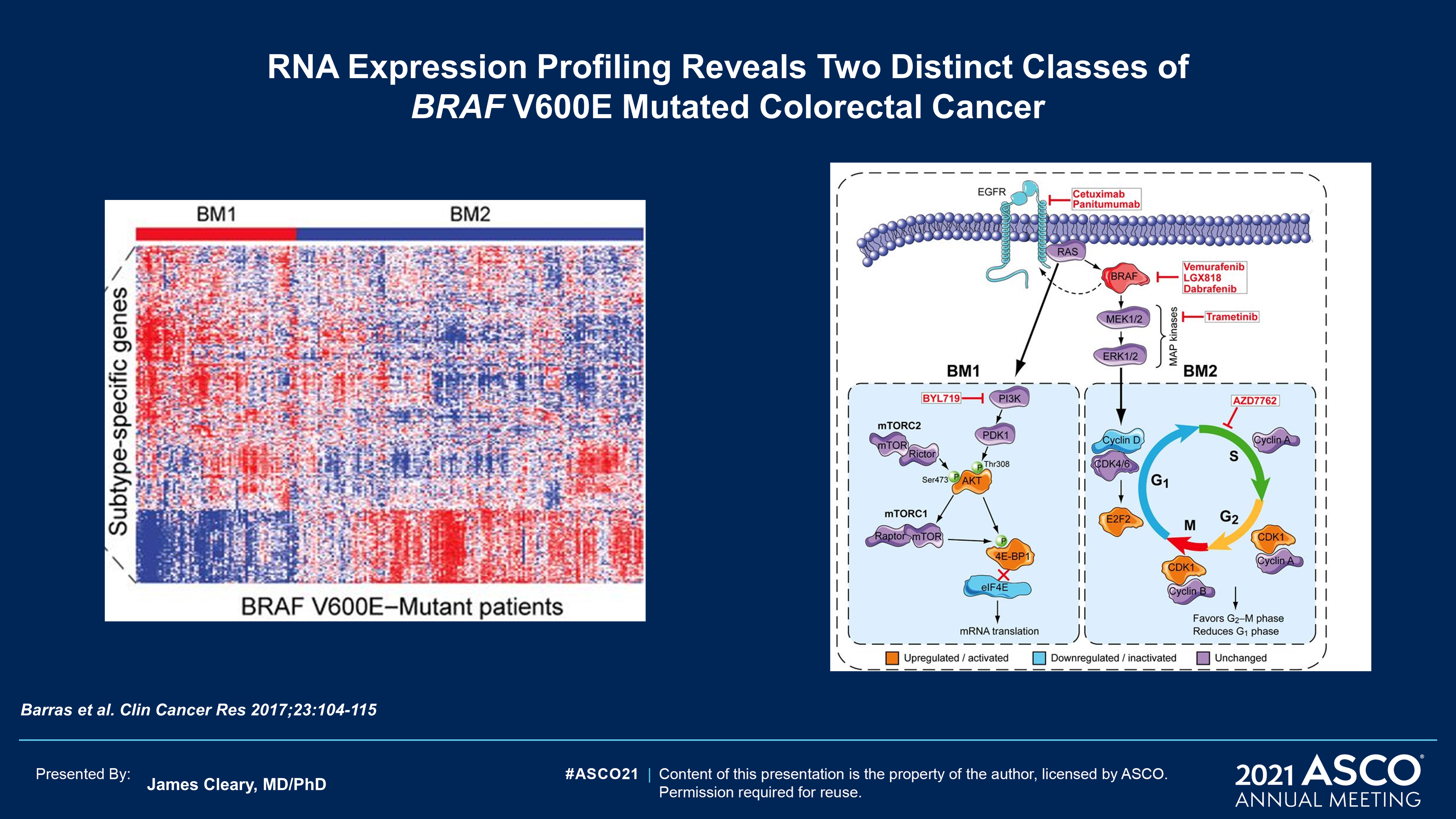 Slide 11
Content of this presentation is the property of the author, licensed by ASCO. Permission required for reuse.
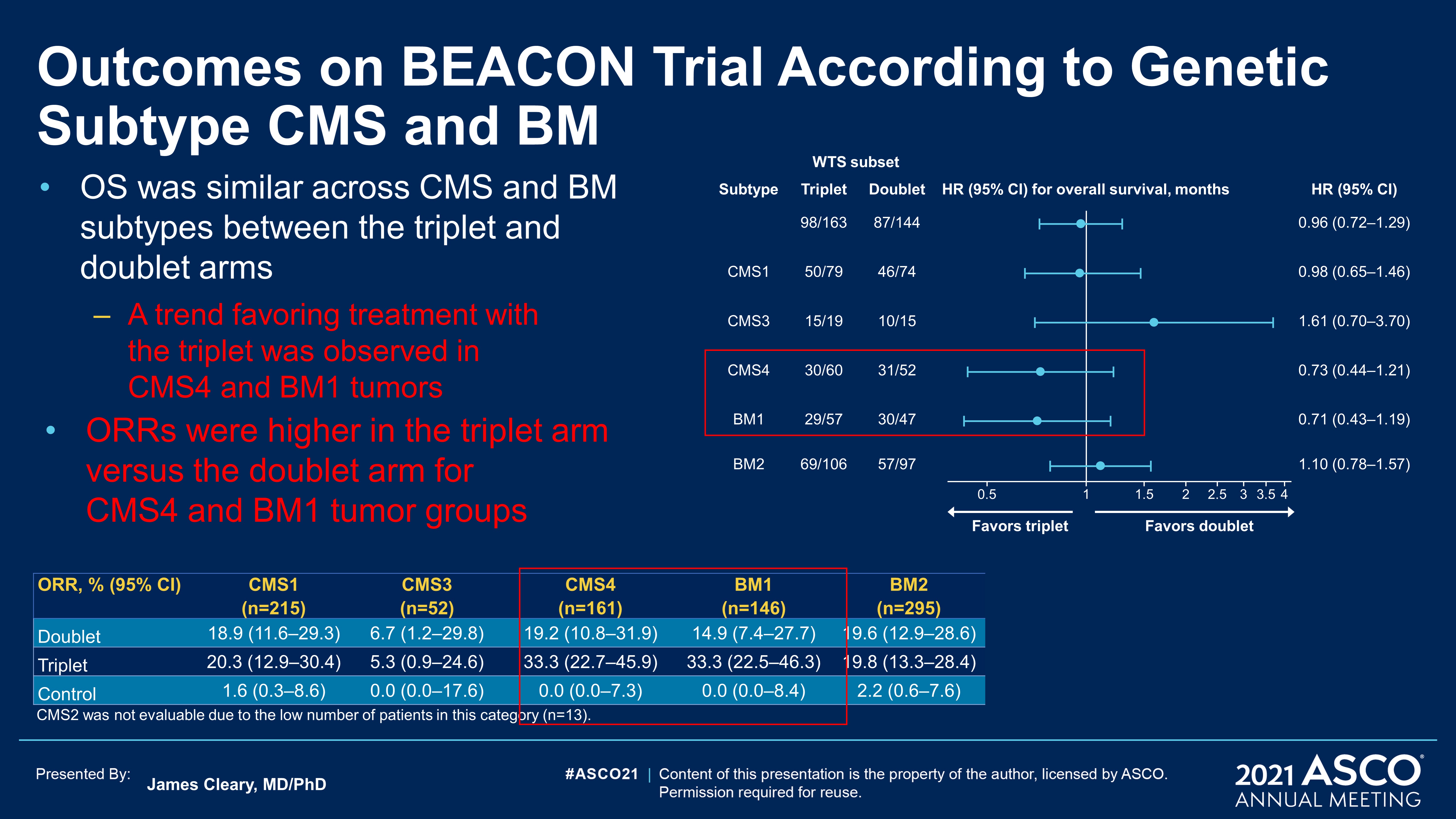 Outcomes on BEACON Trial According to Genetic Subtype CMS and BM
Content of this presentation is the property of the author, licensed by ASCO. Permission required for reuse.
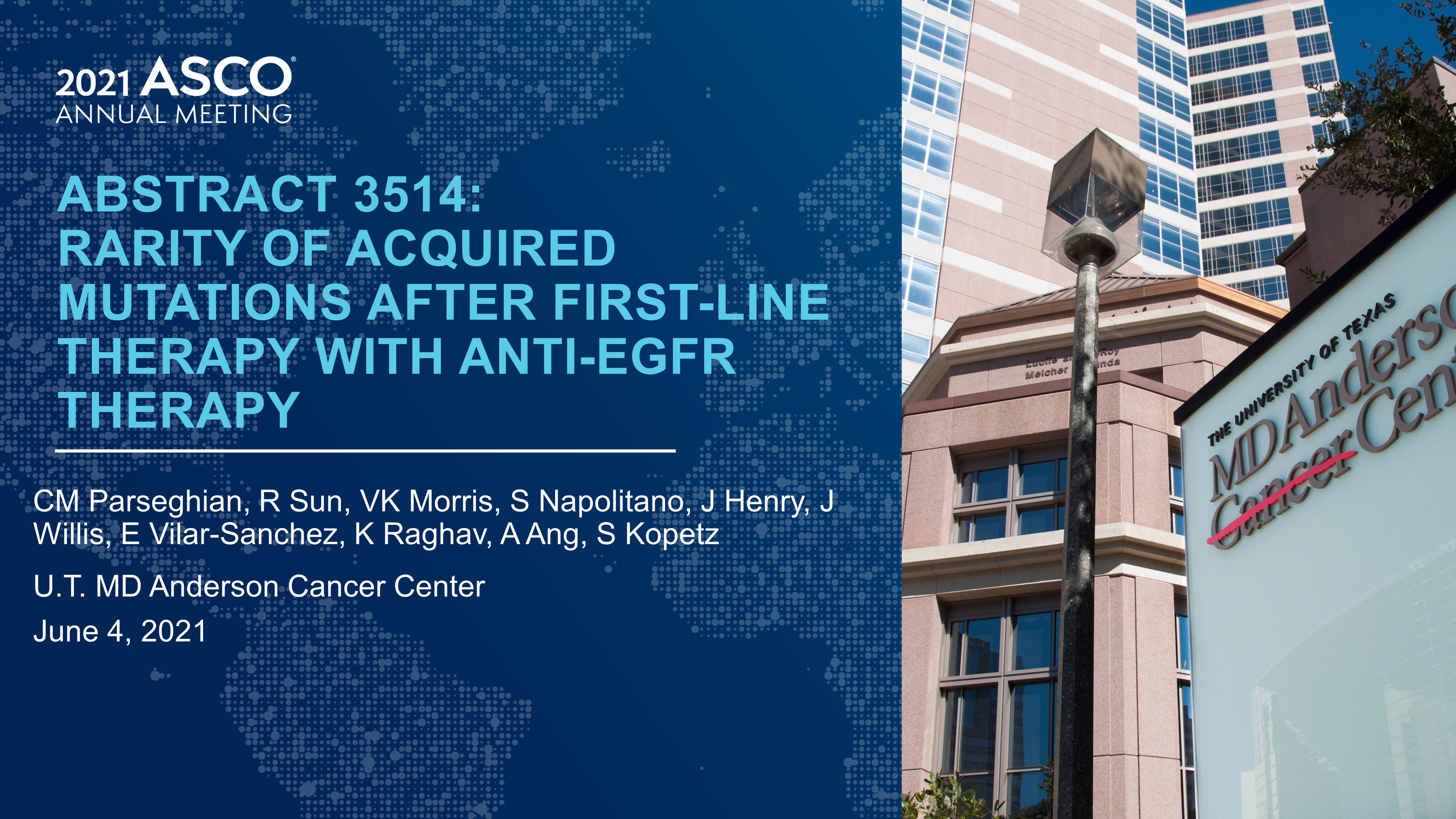 <br /><br /><br /><br /><br /><br />ABSTRACT 3514: <br />Rarity of acquired mutations after first-line therapy with anti-EGFR therapy<br /><br />
Content of this presentation is the property of the author, licensed by ASCO. Permission required for reuse.
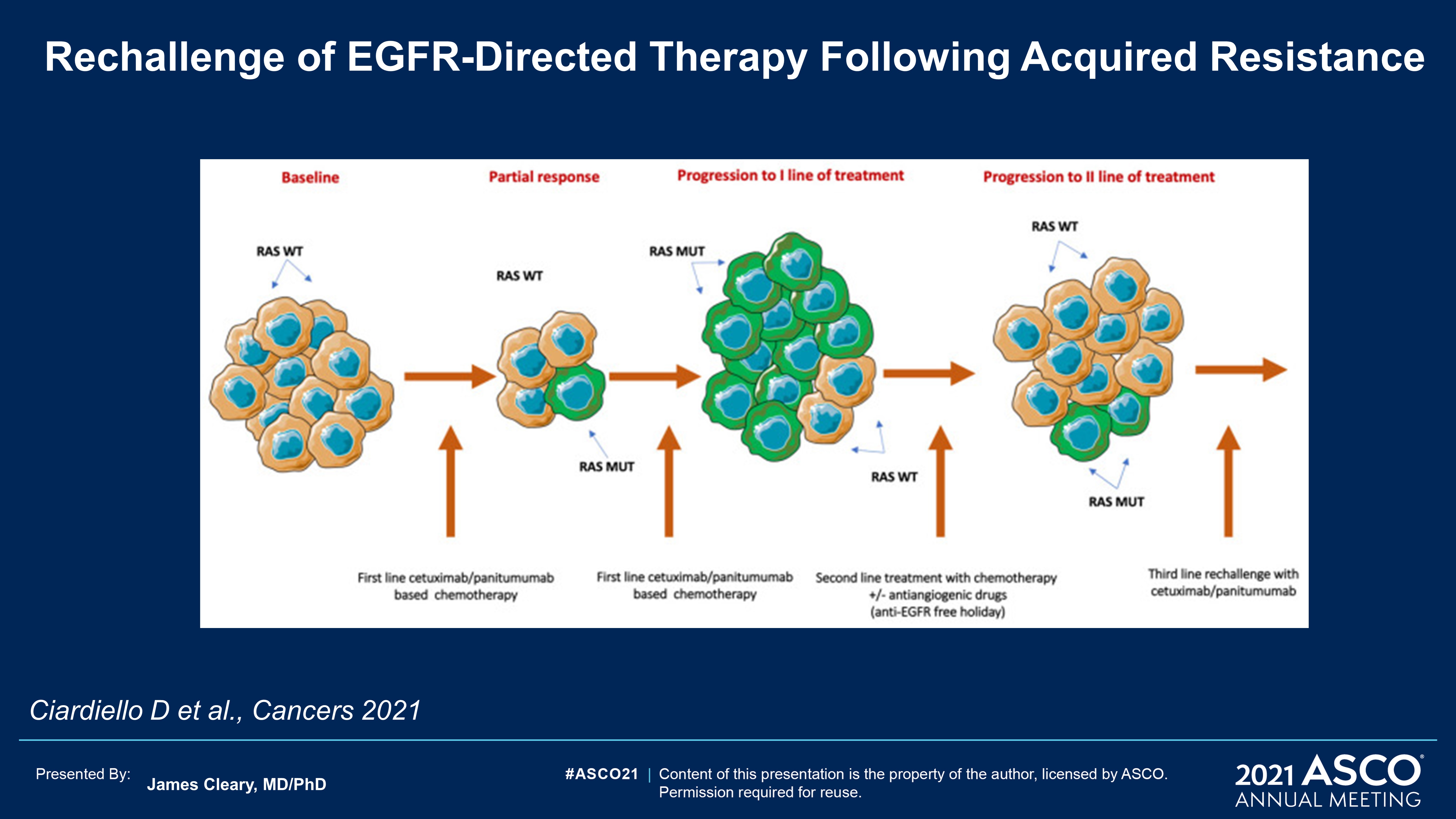 Slide 14
Content of this presentation is the property of the author, licensed by ASCO. Permission required for reuse.
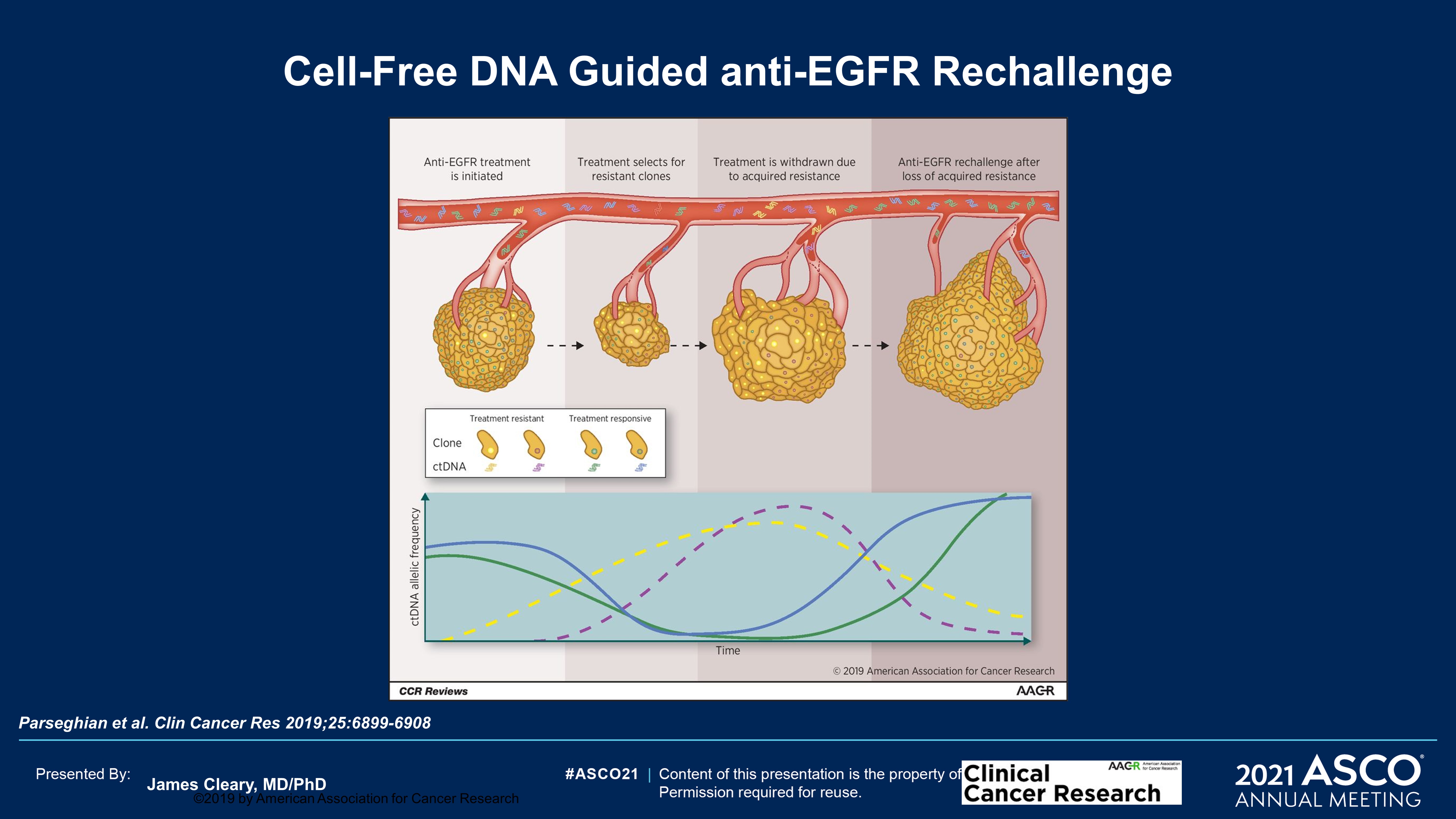 Slide 15
Content of this presentation is the property of the author, licensed by ASCO. Permission required for reuse.
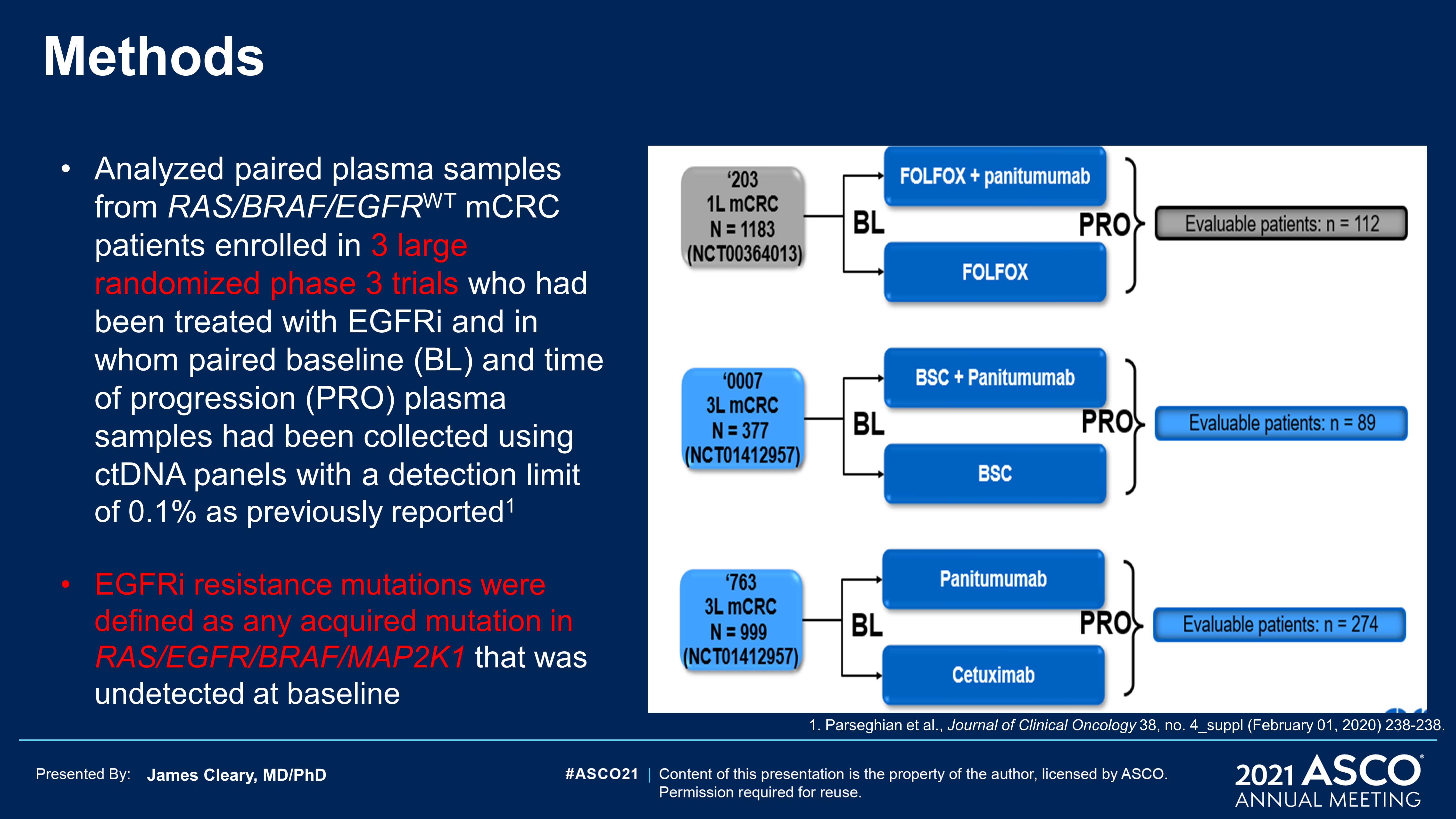 Slide 16
Content of this presentation is the property of the author, licensed by ASCO. Permission required for reuse.
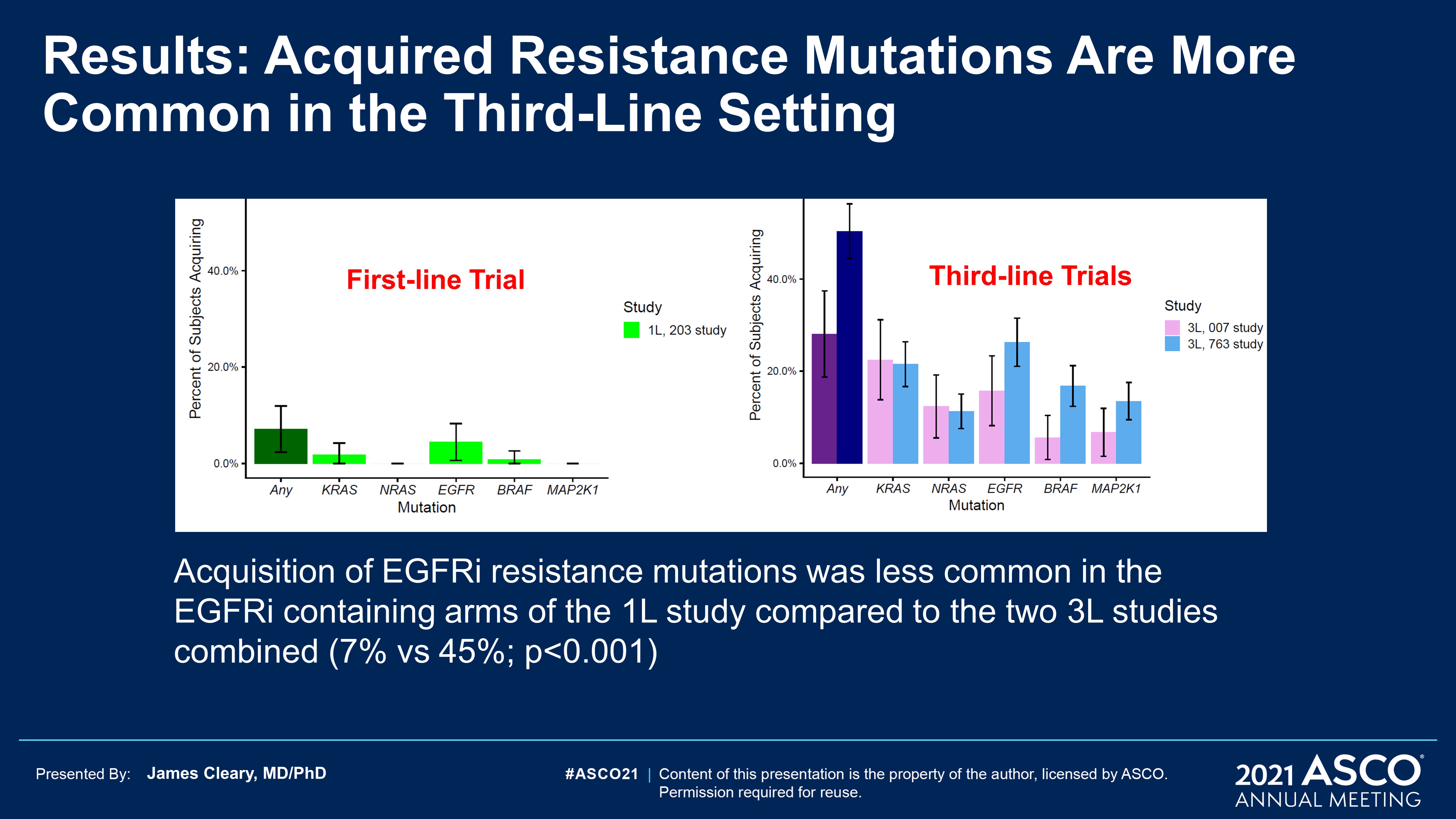 Slide 17
Content of this presentation is the property of the author, licensed by ASCO. Permission required for reuse.
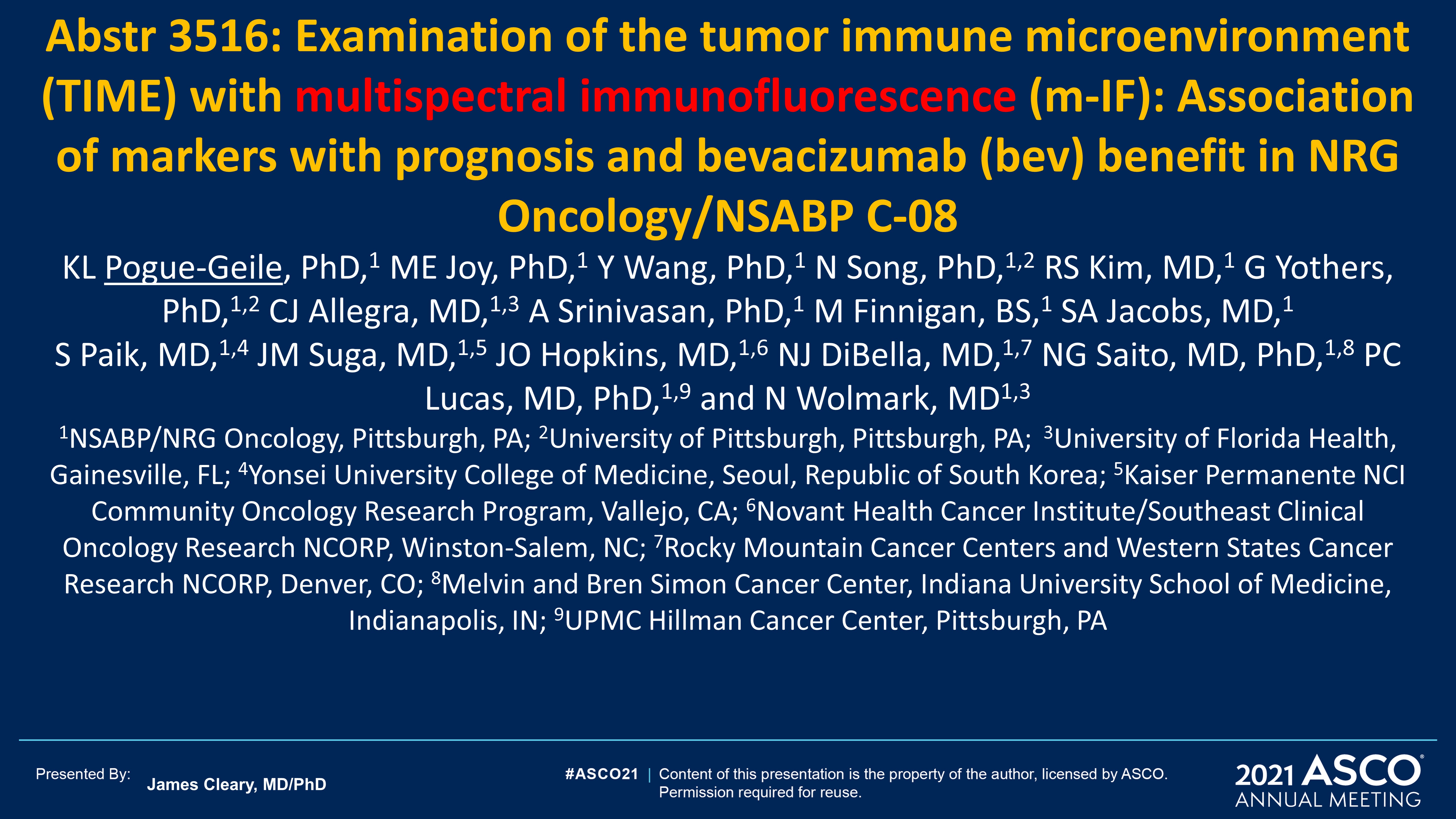 Slide 18
Content of this presentation is the property of the author, licensed by ASCO. Permission required for reuse.
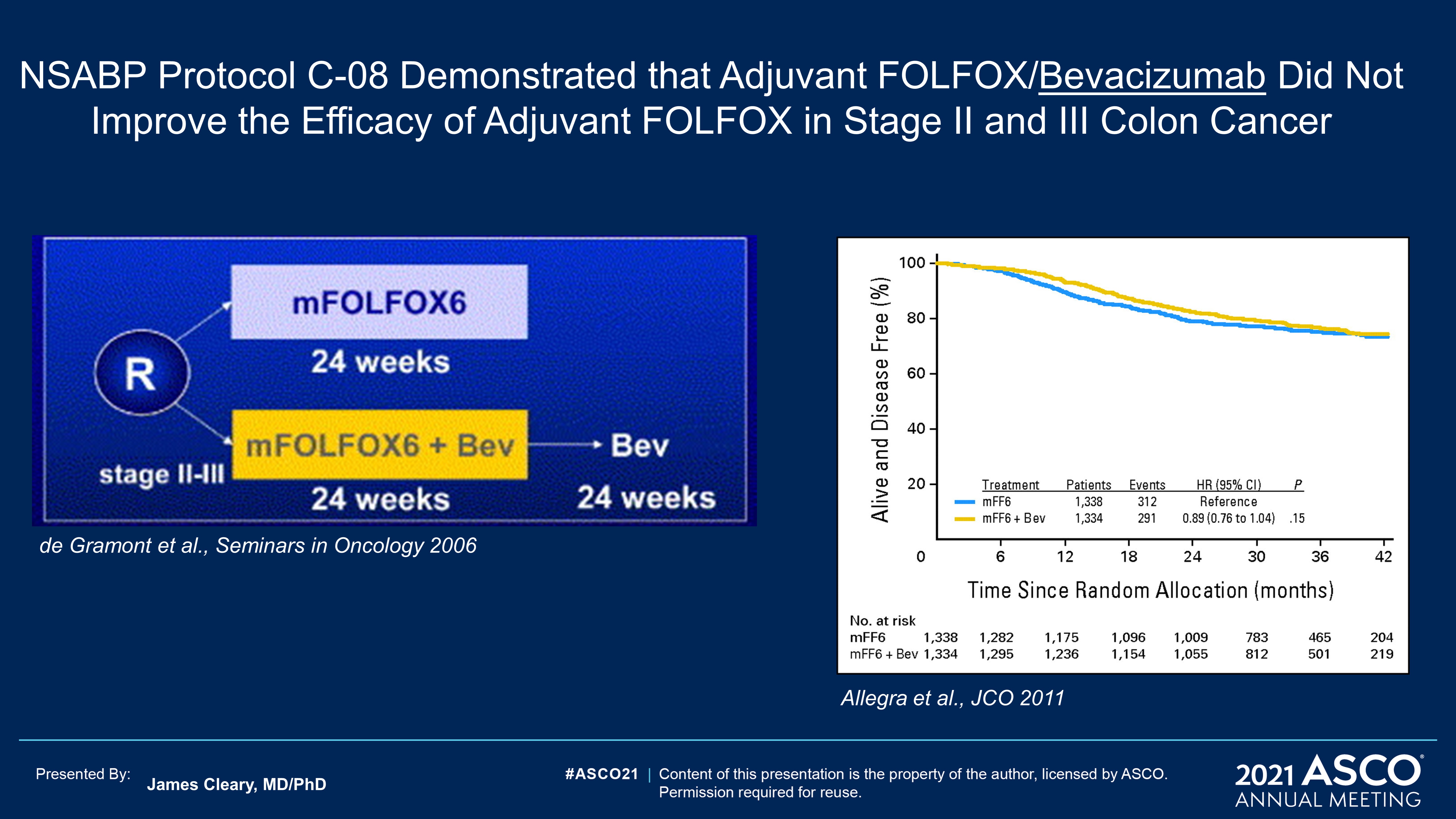 Slide 19
Content of this presentation is the property of the author, licensed by ASCO. Permission required for reuse.
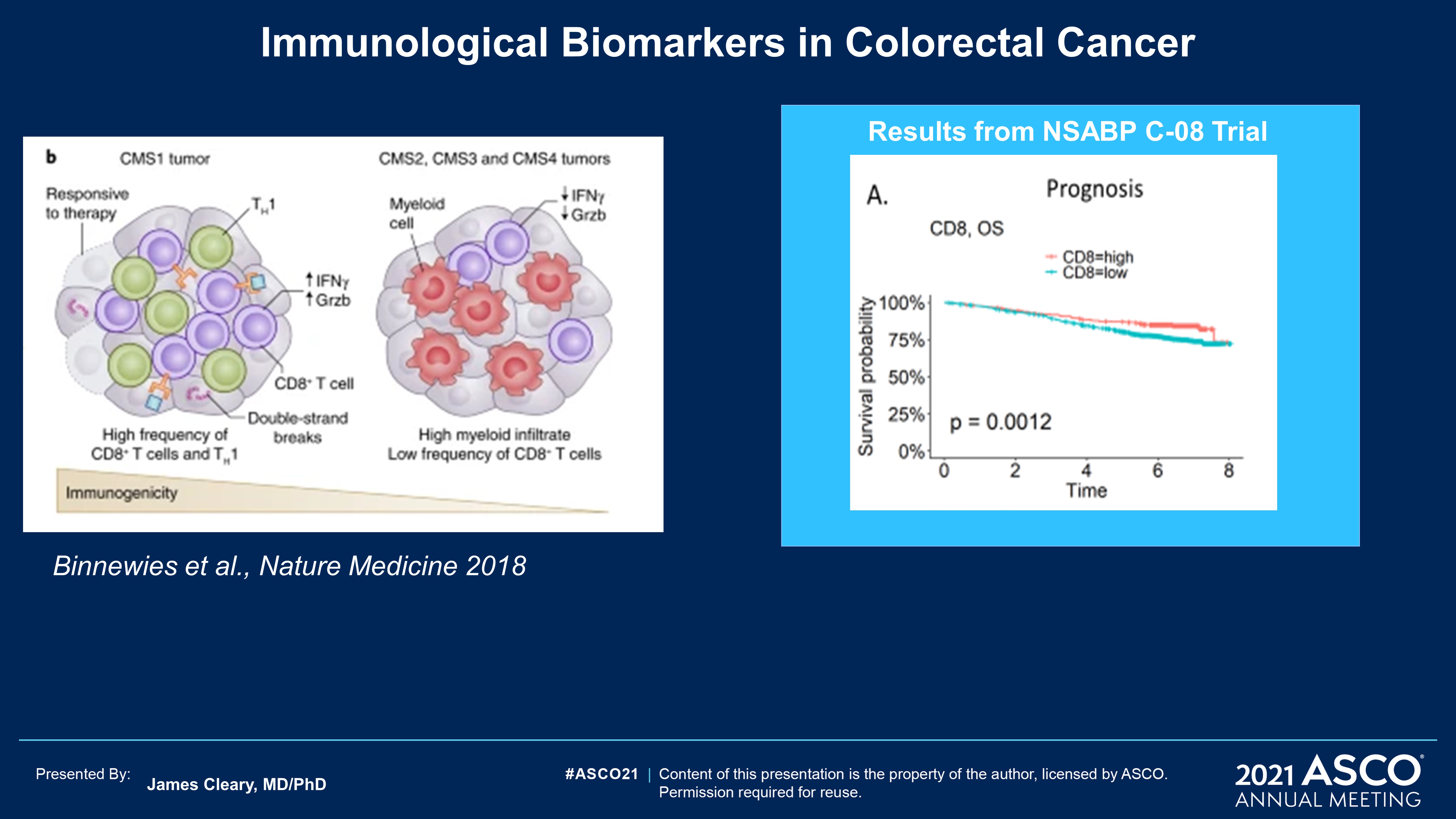 Slide 20
Content of this presentation is the property of the author, licensed by ASCO. Permission required for reuse.
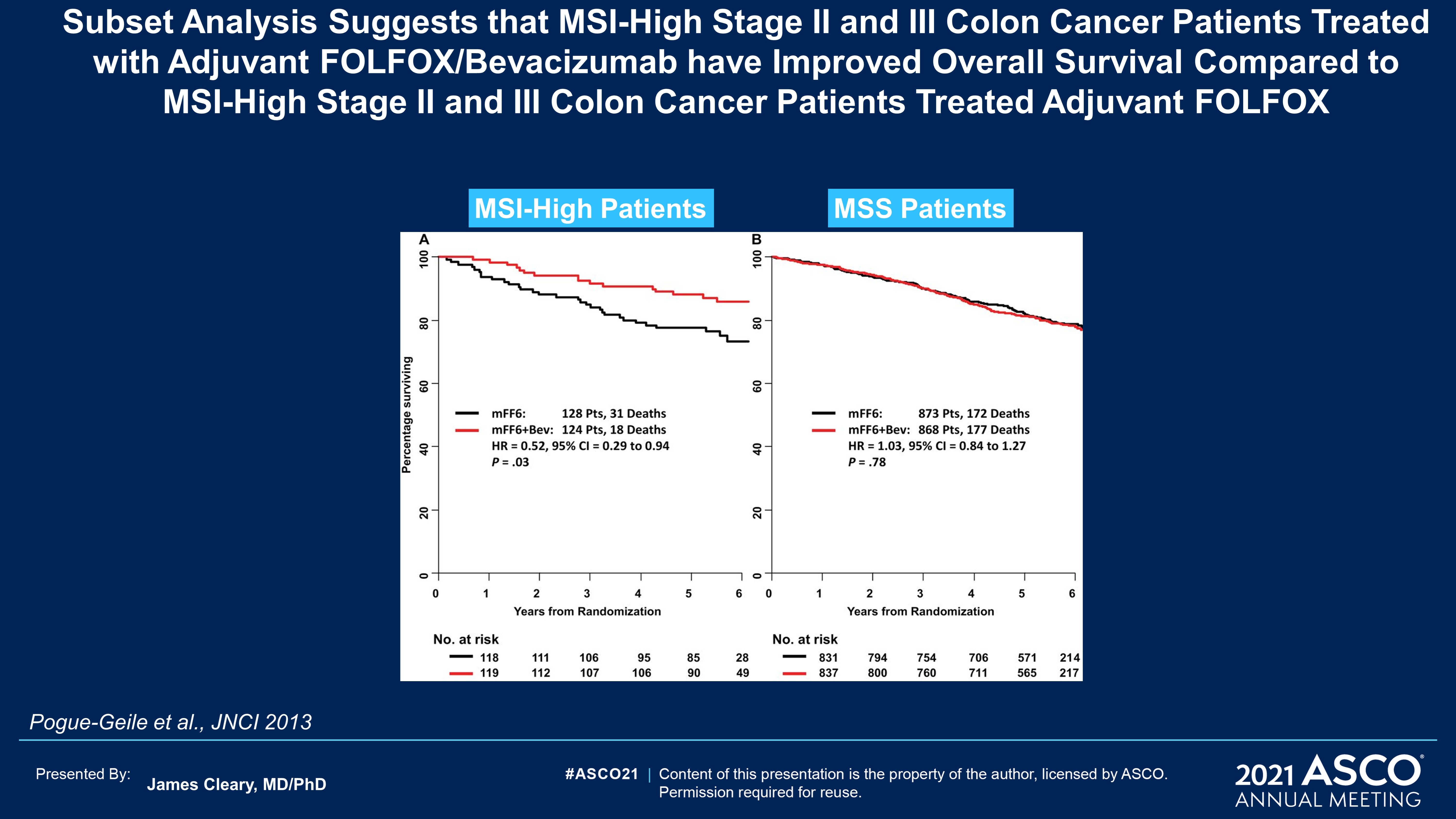 Subset Analysis Suggests that MSI-High Stage II and III Colon Cancer Patients Treated with Adjuvant FOLFOX/Bevacizumab have Improved Overall Survival Compared to MSI-High Stage II and III Colon Cancer Patients Treated Adjuvant FOLFOX
Content of this presentation is the property of the author, licensed by ASCO. Permission required for reuse.
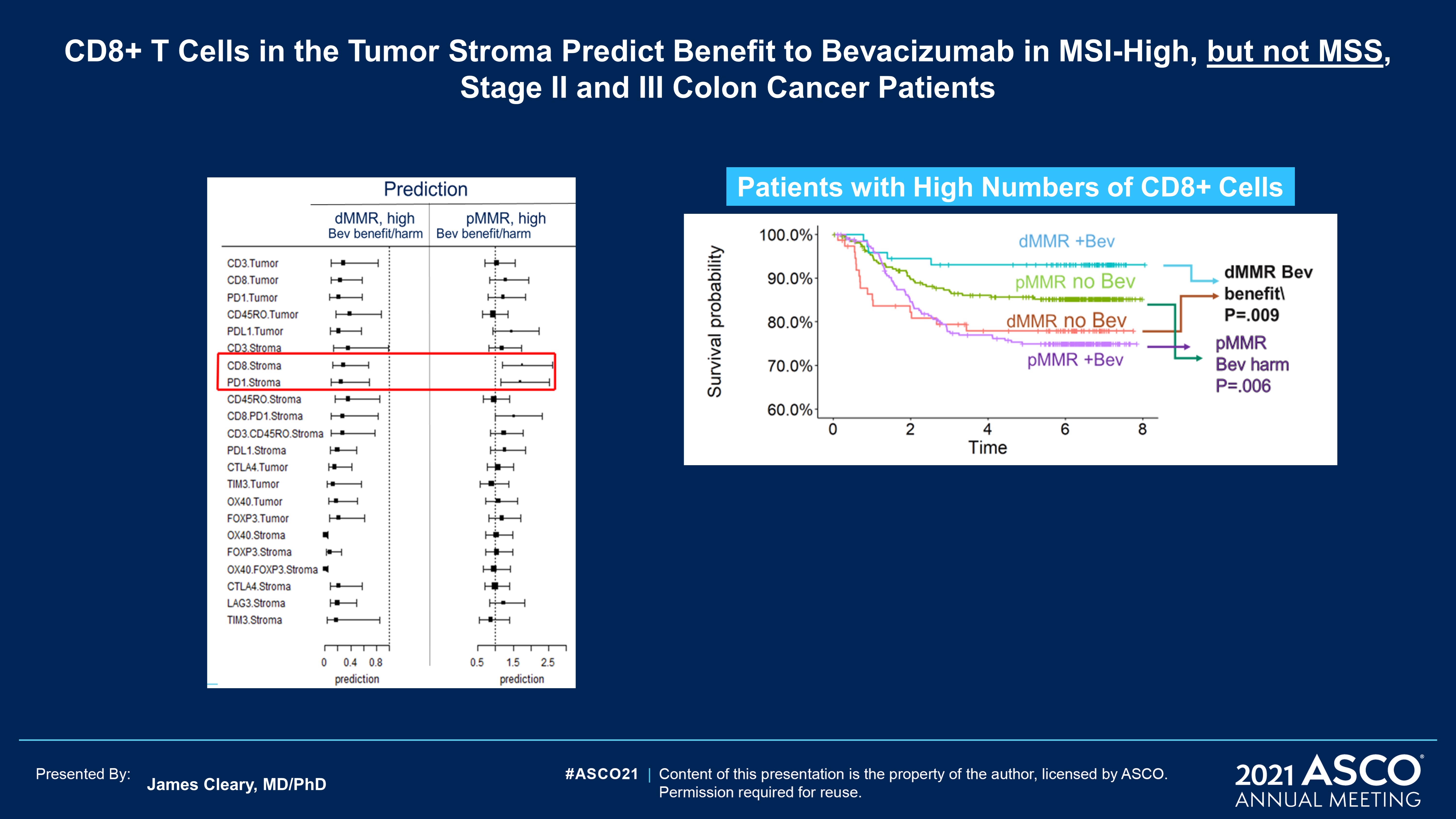 Slide 22
Content of this presentation is the property of the author, licensed by ASCO. Permission required for reuse.
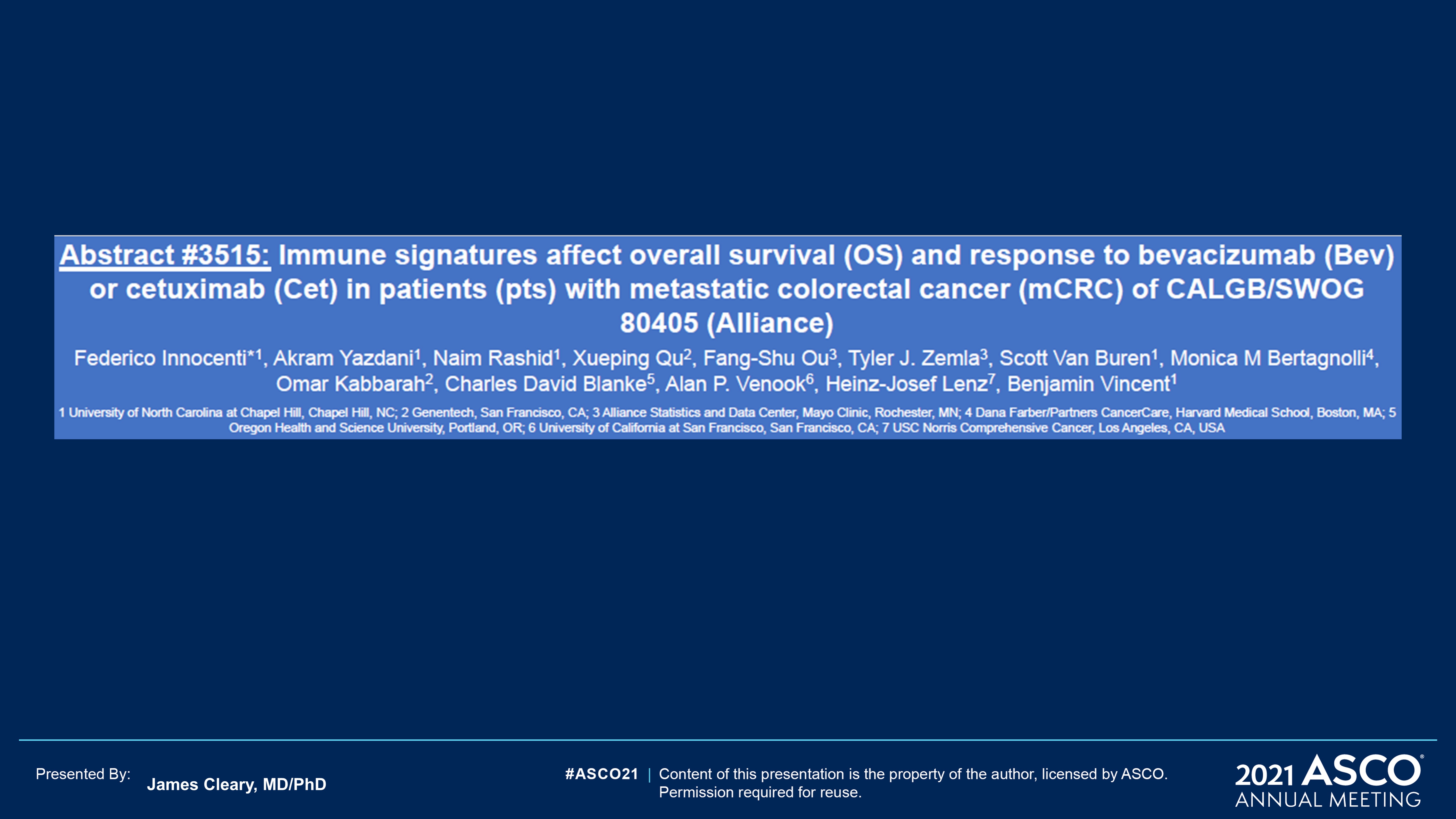 Slide 23
Content of this presentation is the property of the author, licensed by ASCO. Permission required for reuse.
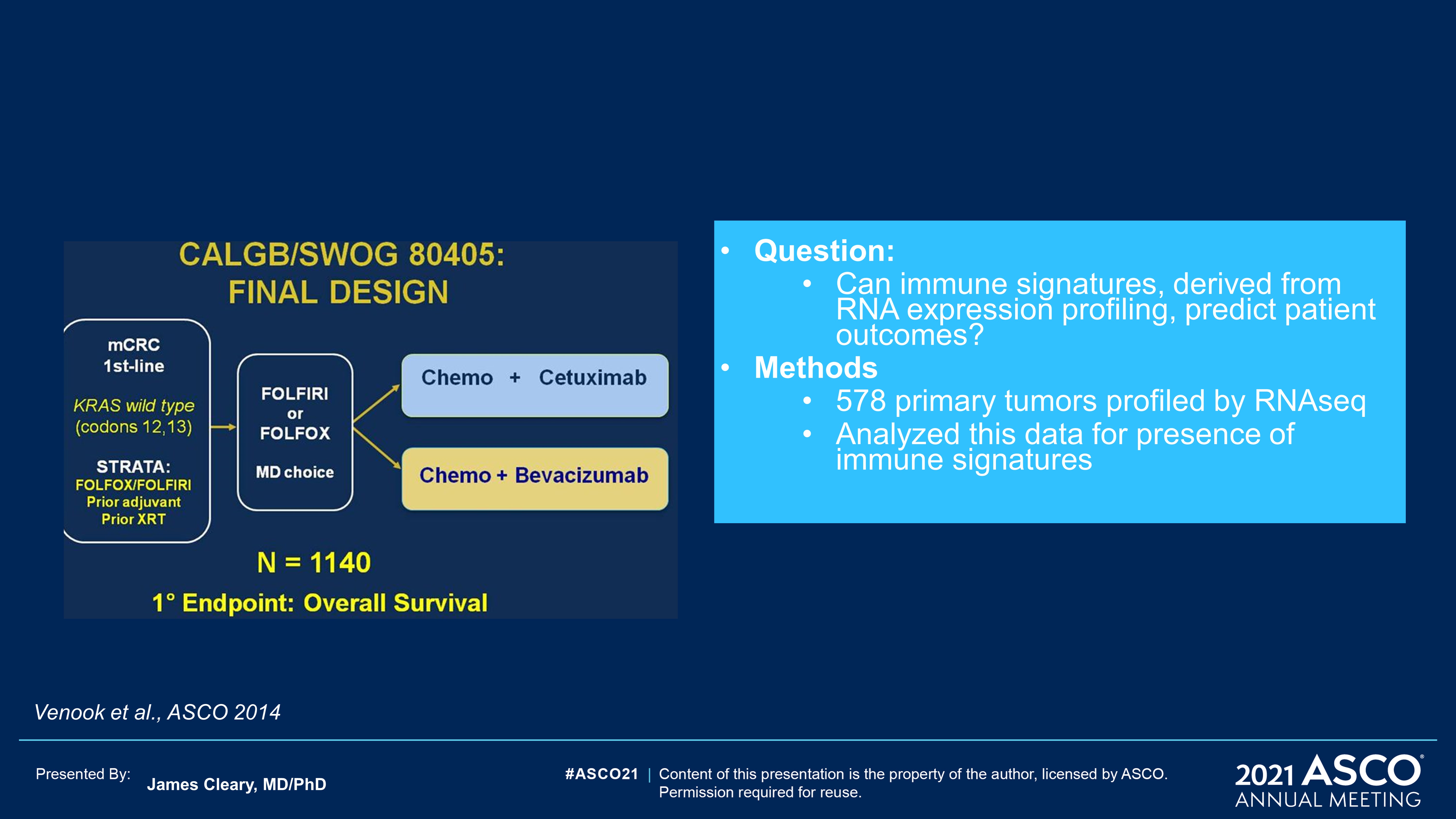 Slide 24
Content of this presentation is the property of the author, licensed by ASCO. Permission required for reuse.
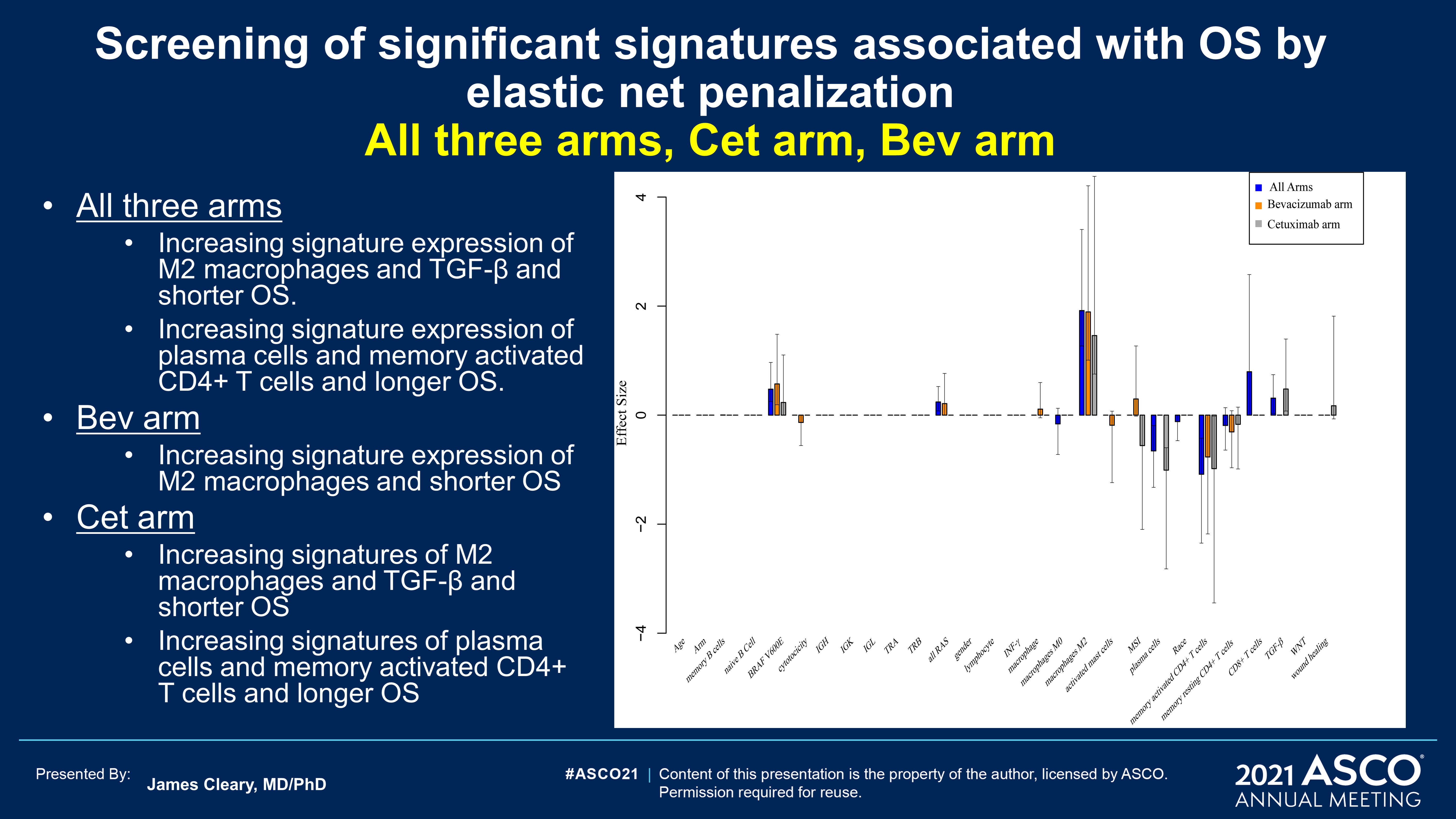 Screening of significant signatures associated with OS by elastic net penalization<br />All three arms, Cet arm, Bev arm
Content of this presentation is the property of the author, licensed by ASCO. Permission required for reuse.
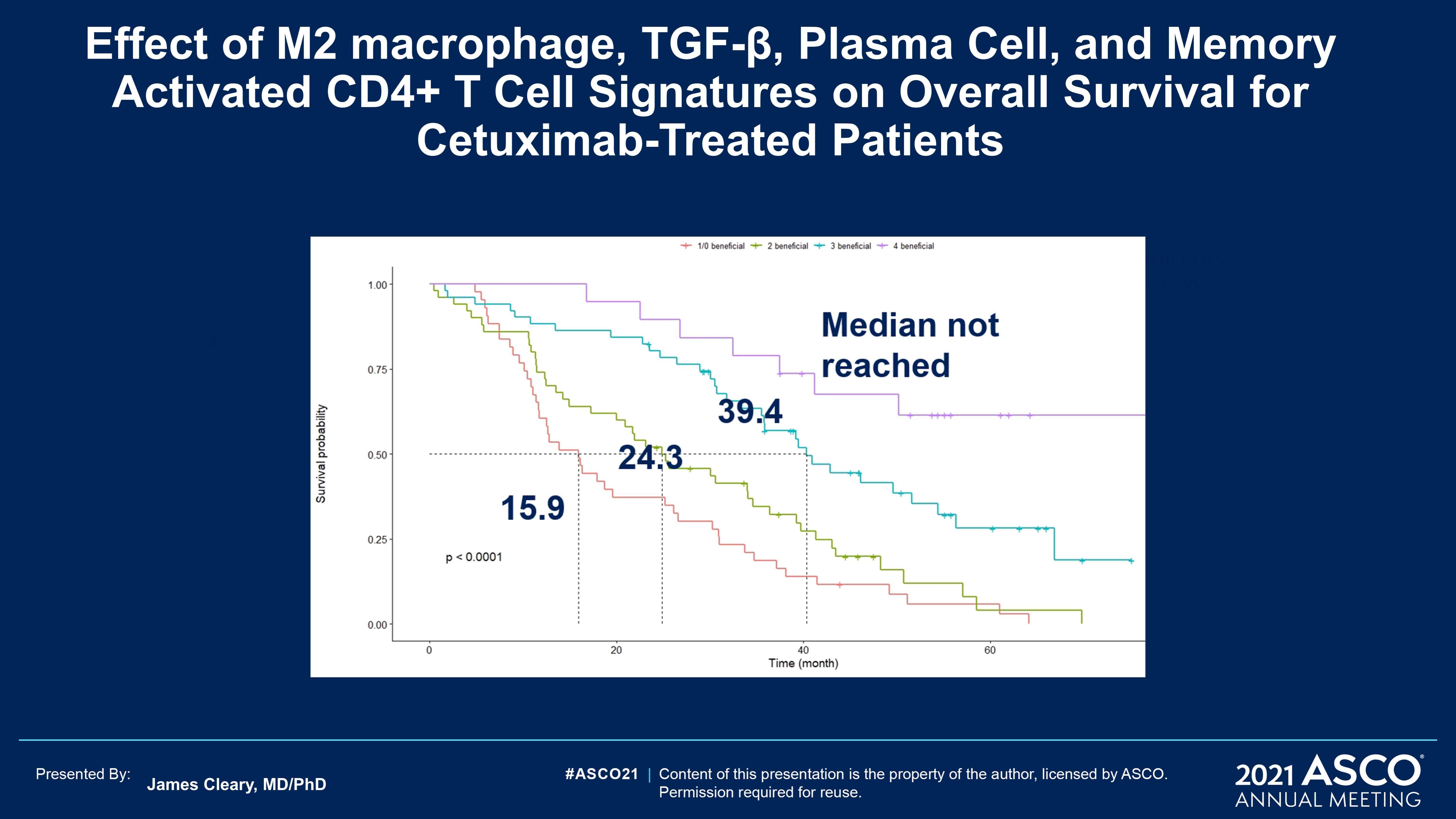 Effect of M2 macrophage, TGF-β, Plasma Cell, and Memory Activated CD4+ T Cell Signatures on Overall Survival for Cetuximab-Treated Patients
Content of this presentation is the property of the author, licensed by ASCO. Permission required for reuse.
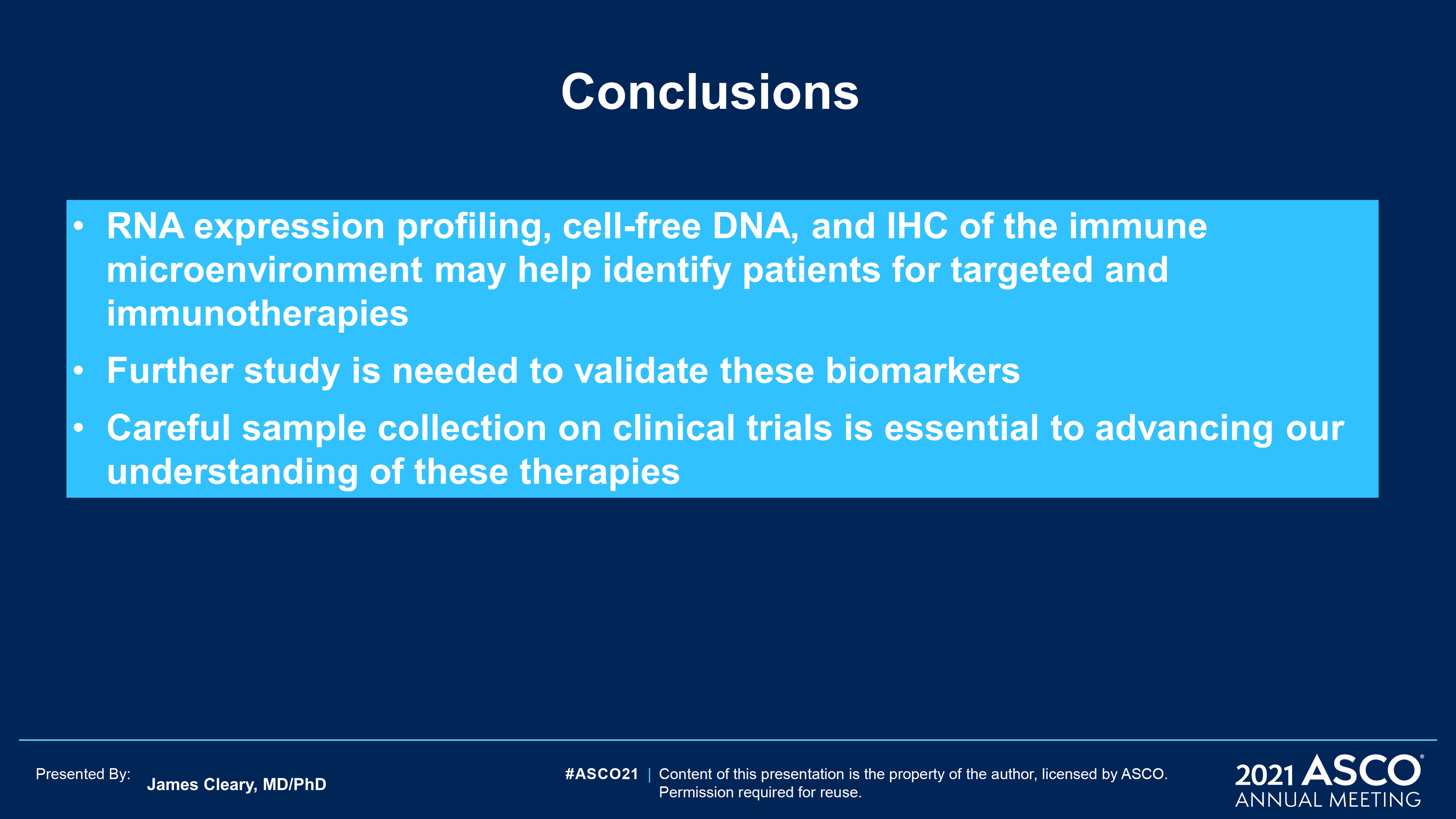 Conclusions
Content of this presentation is the property of the author, licensed by ASCO. Permission required for reuse.
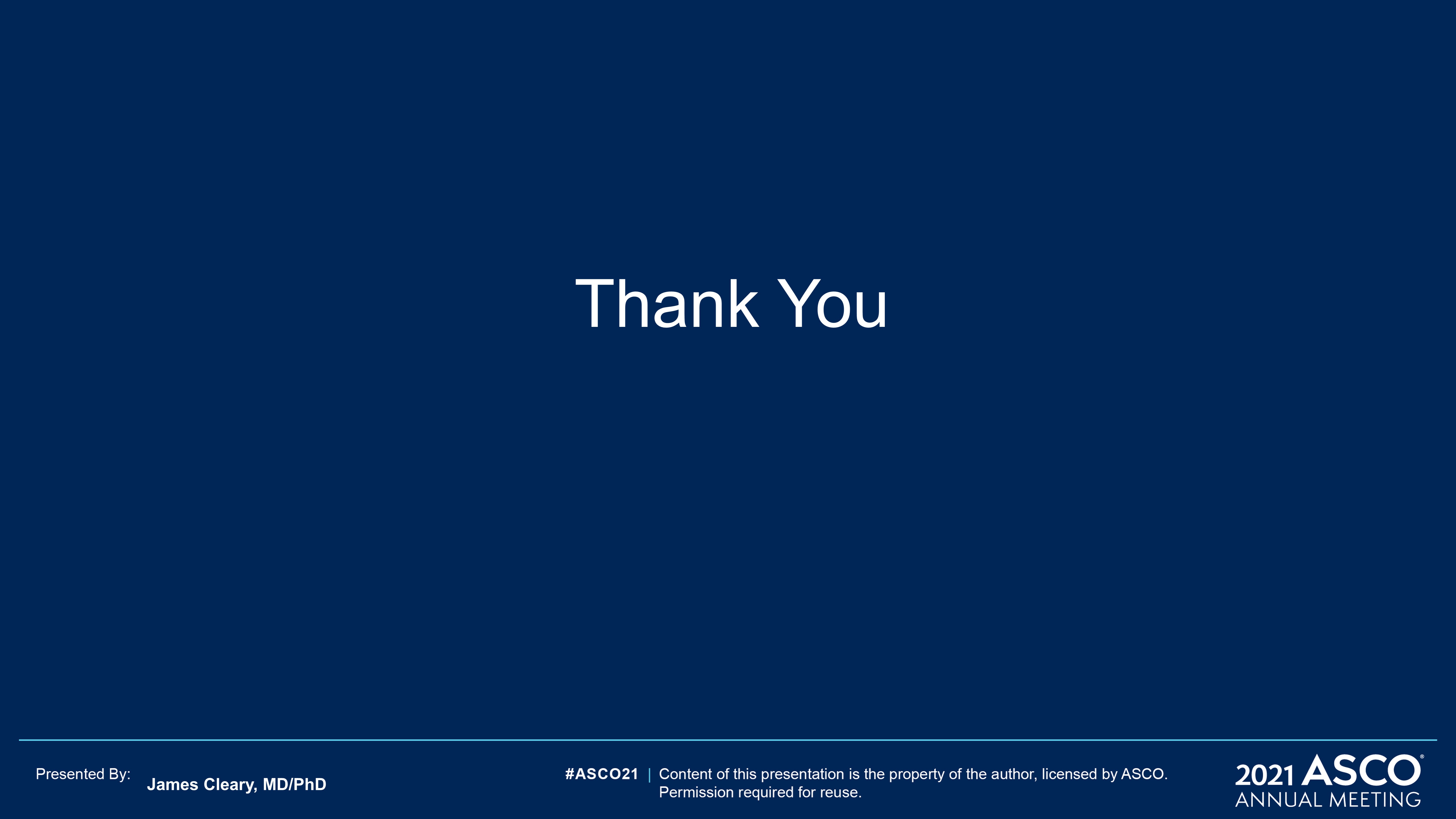 Slide 28
Content of this presentation is the property of the author, licensed by ASCO. Permission required for reuse.